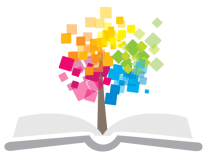 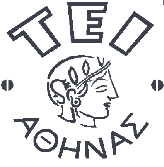 Ανοικτά Ακαδημαϊκά Μαθήματα στο ΤΕΙ Αθήνας
Ογκολογική Νοσηλευτική
Ενότητα 8: Ακτινοθεραπεία
Ευάγγελος Δούσης, Καθηγητής Εφαρμογών
Τμήμα Νοσηλευτικής
Ουρανία Γκοβίνα, Επίκουρος Καθηγήτρια
Τμήμα Νοσηλευτικής
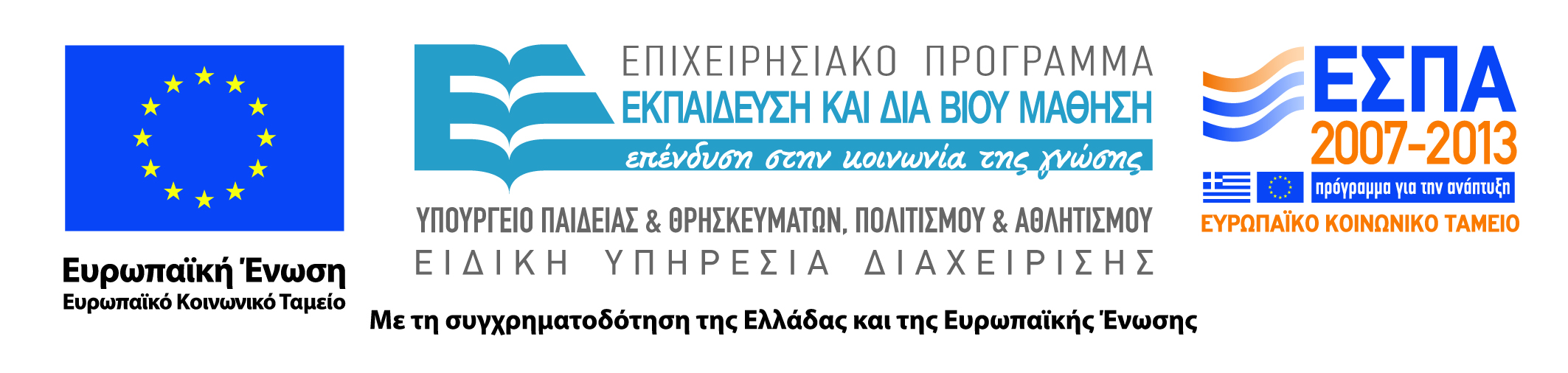 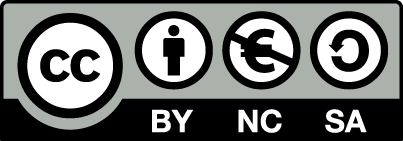 Ακτινοθεραπεία (1/2)
Το 50% των ασθενών με καρκίνο θα κάνει κάποια στιγμή ακτινοθεραπεία.
Η αξία της ακτινοθεραπείας εντοπίζεται στη δυνατότητα τοπικού ελέγχου της νόσου.
Η χορήγηση ακτινοθεραπείας στοχεύει είτε στην ίαση, είτε στην παρηγορητική θεραπεία ή τη συμπλήρωση της ήδη χορηγούμενης αγωγής.
Η επιτυχία της εξαρτάται από το μέγεθος της καρκινικής μάζας, από την ευαισθησία του όγκου στην ακτινοβολία, καθώς και από την αντοχή των παρακείμενων ιστών.
1
Ακτινοθεραπεία (2/2)
Η ακτινοθεραπεία χρησιμοποιεί ιονίζουσες ακτινοβολίες. Η προσπίπτουσα ακτινοβολία δια του ιονισμού των ατόμων και των μορίων προξενεί βλάβες/ρήξεις στις έλικες του DNA και επιφέρει το θάνατο των κυττάρων, ιδιαίτερα εκείνων που βρίσκονται στη φάση διπλασιασμού τους.
Η ακτινοβολία επηρεάζει τόσο τα υγιή όσο και τα κακοήθη κύτταρα.  
Η ακτινοβολία χορηγείται με τη μορφή ακτινών χ, ακτινών γ ή ηλεκτρονίων ενώ σωμάτια όπως τα νετρόνια και τα πρωτόνια χρησιμοποιούνται σπανιότερα.
2
Η πορεία της θεραπείας (1/2)
Η προετοιμασία για την έναρξη της ακτινοθεραπείας μπορεί να αποβεί αρκετά χρονοβόρα διαδικασία και αρχίζει με το σχεδιασμό της θεραπείας και πιθανά τη δημιουργία ενός εκμαγείου.
Μελέτες έχουν δείξει ότι η ψυχολογική καταπόνηση μπορεί να επιδεινώνεται με την ολοκλήρωση της θεραπείας και τις μη αναμενόμενες οργανικές παρενέργειες που είναι δυνατόν να συνεχίζονται πολλούς μήνες μετά το τέλος της θεραπείας.
3
Η πορεία της θεραπείας (2/2)
Η πορεία της θεραπείας είναι δυνατόν να χωριστεί σε τρία μέρη:
Τον αρχικό σχεδιασμό και την προετοιμασία πριν την έναρξη της θεραπείας
Το μακρύ χρονικό διάστημα της χορήγησης της θεραπευτικής αγωγής και 
Την περίοδο μετά την ολοκλήρωση της θεραπείας, όταν διακόπτονται οι επισκέψεις στο ακτινοθεραπευτικό μηχάνημα.
4
Σχεδιασμός της ακτινοθεραπείας (1/2)
Φόβος:
Λανθασμένες αντιλήψεις για τη χρήση και την αποτελεσματικότητα της ακτινοθεραπείας
Ο φόβος μπορεί να αλλάξει την τελική απόφαση των ασθενών στο να υποβληθούν ή όχι σε ακτινοθεραπεία
Τα ακτινοθεραπευτικά μηχανήματα συνήθως είναι σε υπόγεια και απομονωμένους χώρους
Απαιτεί μεγάλη προετοιμασία (εξετάσεις κλπ)
Διαρκεί δευτερόλεπτα η κάθε συνεδρία
Απαιτούνται έλεγχοι των αποτελεσμάτων των συνεδριών με αξονικές και μαγνητικές τομογραφίες
Επιπλοκές (ναυτία, κόπωση, άγχος πριν τη συνεδρία, ανησυχία, δυσαρέσκεια, κοινωνική απομόνωση, ανεξήγητη απαισιοδοξία, αισθήματα παραίτησης και απόσυρσης)
5
Σχεδιασμός της ακτινοθεραπείας (2/2)
Η παρεξήγηση σχετικά με την ακτινοθεραπεία πιθανόν να οφείλεται σε έλλειψη πληροφόρησης του ασθενή πριν από τον σχεδιασμό της θεραπείας (μελέτες έδειξαν ότι 60% των ασθενών δεν ήταν ενημερωμένοι).
Άλλη μελέτη δείχνει ότι οι συχνότερες ερωτήσεις των ασθενών πριν την υποβολή τους σε ακτινοθεραπεία αφορούσαν:
Τις παρενέργειες
Το αν θα ένοιωθαν άσχημα μετά τη θεραπεία
Πρακτικά θέματα σχετικά με τη διάρκεια της θεραπείας
6
Η προετοιμασία για την ακτινοθεραπεία θα πρέπει να περιλαμβάνει:
Παροχή πληροφοριών σχετικά με τη θεραπεία και τη διεργασία προγραμματισμού
Παροχή πληροφοριών σχετικά με πρακτικά ζητήματα, όπως η στάθμευση του αυτοκινήτου, η οδήγηση και η χρονική διάρκεια της θεραπείας
Πριν από την έναρξη της θεραπείας, προσανατολισμός προς τα μηχανήματα και το ακτινοθεραπευτικό τμήμα
Λεπτομερής καθοδήγηση για τις απαραίτητες ενέργειες πριν από τον προγραμματισμό, όπως η εξασφάλιση πλήρους ουροδόχου κύστεως και η φροντίδα των δερματικών σημείων της ακτινοθεραπείας
Αξιολόγηση των επιπέδων του άγχους και της κατάθλιψης πριν από την έναρξη της θεραπείας
7
Κατά τη διάρκεια της θεραπείας
Το ακτινοθεραπευτικό σχήμα μπορεί να διαρκέσει αρκετές εβδομάδες
Η ακτινοθεραπεία δύσκολα γίνεται κατανοητή από τους ασθενείς (απομόνωση σε ένα δωμάτιο και έκθεση σε μια αόρατη «δύναμη» – ακτινοβολία που καταστρέφει κύτταρα….)
Απαιτεί συχνές επισκέψεις στο νοσοκομείο
Συναισθηματικά και οργανικά απαιτητική εμπειρία με καταπόνηση και άγχος των ασθενών
Οι παρενέργειες της θεραπείας που εμφανίζονται λίγο πριν το τέλος της θεραπείας επιδεινώνουν το άγχος.
8
Παρενέργειες ακτινοθεραπείας
9
Παρενέργειες ακτινοθεραπείας: Κόπωση (1/4)
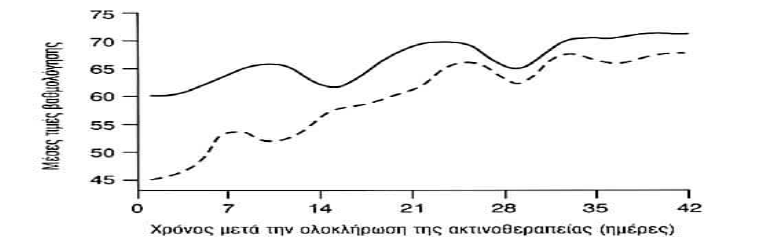 10
Παρενέργειες ακτινοθεραπείας: Κόπωση (2/4)
Η επίπτωση της κόπωσης κατά τη διάρκεια και μετά την ολοκλήρωση της ακτινοθεραπείας
11
Παρενέργειες ακτινοθεραπείας: Κόπωση (3/4)
Οι παράγοντες που επηρεάζουν την εμφάνιση κόπωσης είναι:
Η επικουρική θεραπεία
Χημειοθεραπεία
Πρόσφατη χειρουργική επέμβαση
Η ηλικία
Η αδυναμία
Η περιοχή ακτινοβόλησης
ΟΙ θεραπευτικές δόσεις
Το σχήμα κλασματοποίησης
Η προχωρημένη νόσος
12
Παρενέργειες ακτινοθεραπείας: Κόπωση (4/4)
Στρατηγικές ανακούφισης της κόπωσης
13
Παρενέργειες ακτινοθεραπείας:Ακτινική Εντερίτιδα (1/3)
Παρενέργεια της ακτινοθεραπείας πυέλου και κοιλίας, με κύρια συμπτώματα την ναυτία, τη διάρροια, τις κοιλιακές κράμπες και την πρωκτίτιδα.
Αποτελεί οξεία ή όψιμη παρενέργεια της θεραπείας, η οποία παραμένει για αρκετό χρονικό διάστημα.
Εμφανίζεται σε ποσοστό πάνω του 70% των ασθενών που υποβάλλονται σε ακτινοθεραπεία στον γαστρεντερικό σωλήνα, πάνω του 80% των γυναικών που υποβάλλονται σε θεραπεία για γυναικολογικό καρκίνο.
Οι σύγχρονες τεχνικές χρησιμοποιούν μεθόδους προστασίας που ελαχιστοποιούν την προσβολή του εντέρου. Με το σχεδιασμό και την οργάνωση της θεραπείας μέσω Η/Υ έχει μειωθεί η τοξικότητα
14
Παρενέργειες ακτινοθεραπείας:Ακτινική Εντερίτιδα (2/3)
15
Παρενέργειες ακτινοθεραπείας:Ακτινική Εντερίτιδα (3/3)
Μηχανισμοί πρόκλησης της ακτινικής εντερίτιδας:
Δυσαπορρόφηση των χολικών οξέων
Κακή απορρόφηση των παραγώγων των υδρογονανθράκων
Νευροενδροκρινικές μεταβολές
16
Δυνητικοί παράγοντες πρόκλησης Ακτινικής Εντερίτιδας
Τα χαρακτηριστικά των ασθενών 
Η ηλικία και το φύλο δε θεωρούνται σημαντικοί παράγοντες. Στις μελέτες όμως οι μεγαλύτερες γυναίκες περιλαμβάνονται σε εκείνους που έχουν μεγαλύτερη πιθανότητα εμφάνισης ακτινικής εντερίτιδας, πιθανά λόγω χορήγησης ενδοκοιλοτικής ακτινοθεραπείας. 
Οι λιποβαρείς και αδύνατοι ασθενείς βρίσκονται σε μεγαλύτερο κίνδυνο. Αυτός ο παράγοντας σχετίζεται με την πάνω και την κάτω διάμετρο και τα όργανα που συμπεριλαμβάνονται στο πεδίο της θεραπείας
Η προηγηθείσα χειρουργική επέμβαση πυέλου αυξάνει τον κίνδυνο παρόλο που υπάρχουν αντικρουόμενες μελέτες.
Η συνύπαρξη και άλλων νόσων, όπως σακχαρώδης διαβήτης και υπέρταση αυξάνουν τον κίνδυνο
Σύνδρομο υπερευαισθησίας όπως αταξία, τηλεγγεκτασία, αυξάνουν τον κίνδυνο 
Προϋπάρχουσες αγγειακές μεταβολές όπως οι αιμορροΐδες μπορεί να οδηγήσουν σε υψηλότερη επίπτωση.
17
Αντιμετώπιση Ακτινικής Εντερίτιδας (οξείας – όψιμης)
Δίαιτα
Φάρμακα
Αντιδιαρροϊκοί παράγοντες
18
Παρενέργειες ακτινοθεραπείας:Δερματικές αντιδράσεις (1/4)
19
Παρενέργειες ακτινοθεραπείας:Δερματικές αντιδράσεις (2/4)
Παράγοντες της θεραπείας που πιθανόν να επηρεάζουν αρνητικά την αντίδραση του δέρματος περιλαμβάνουν:
Υψηλότερες δόσεις ακτινοβολίας ανά συνεδρία
Μεγάλα πεδία ακτινοβόλησης
Εφαπτόμενα πεδία
Αύξηση του πάχους του δέρματος με κέρινα επιθέματα ή καλούπια
Ακτινοβολία ηλεκτρονίων που να έχουν μικρότερο διεισδυτικό κύμα ακτινοθεραπείας με αποτέλεσμα το δέρμα να λαμβάνει μεγαλύτερη ακτινοβόληση σε σύγκριση με τα φωτόνια
20
Παρενέργειες ακτινοθεραπείας:Δερματικές αντιδράσεις (3/4)
Οι παράγοντες που επηρεάζουν την ευαισθησία του δέρματος είναι:
Η συνχορηγούμενη θεραπεία
Η εντόπιση της ακτινοθεραπείας-Περιοχές δέρματος με πτυχές είναι περισσότερο ευάλωτες στις βλάβες όπως π.χ. στον ώμο, στη βουβωνική περιοχή, στην πτυχή κάτω από το στήθος, στο κεφάλι και στον τράχηλο στην περιπρωκτική περιοχή
Οι ευάλωτες στην τριβή περιοχές του δέρματος
Οι περιοχές μετά από πρόσφατα χειρουργεία
Οι ασθενείς με σακχαρώδη διαβήτη και αγγειοπάθειες
Η χρήση ερεθιστικών στο δέρμα προϊόντων
21
Παρενέργειες ακτινοθεραπείας: Δερματικές αντιδράσεις (4/4)
Οι κύριοι σκοποί της φροντίδας των βλαβών δέρματος κατά τη διάρκεια της ακτινοθεραπείας είναι:
Η πρόληψη των λοιμώξεων
Η μεγιστοποίηση της άνεσης του ασθενούς
Η ελαχιστοποίηση του τραύματος και η πρόληψη της επιδείνωσης των βλαβών του δέρματος
22
Παρενέργειες ακτινοθεραπείας:Σεξουαλικότητα & Ακτινοθεραπεία (1/2)
Πιθανές παρενέργειες της ακτινοθεραπείας στο γεννητικό σύστημα
23
Παρενέργειες ακτινοθεραπείας:Σεξουαλικότητα & Ακτινοθεραπεία (2/2)
Σεξουαλική δυσλειτουργία
24
Παρενέργειες ακτινοθεραπείας:Βλεννογονίτιδα (1/2)
Η βαρύτητα των βλεννογονιτικών αντιδράσεων εξαρτάται από:
Την ακτινοθεραπευτική αγωγή
Τη δόση
Την κλασματοποίηση
Την περιοχή και την ποσότητα
Την ανατομική θέση
25
Ατομικοί παράγοντες που αυξάνουν την ευαισθησία στην βλεννογονίτιδα είναι:
Η υγιεινή του στόματος
Το κάπνισμα και το αλκοόλ
Η κακή οδοντική υγιεινή
Παράγοντες που δημιουργούν τραυματισμό, όπως οι ξένες οδοντοστοιχίες
Εκτεταμένα σφραγίσματα
Χημειοθεραπεία
μυκητιάσεις
26
Παρενέργειες ακτινοθεραπείας:Βλεννογονίτιδα (2/2)
Ωφέλιμες και μη ωφέλιμες στρατηγικές διαχείρισης της περιορισμένης παραγωγής σιέλου
27
Βιβλιογραφία
Jessica Corner & Christopher Bailey, Νοσηλευτική Ογκολογία, Το πλαίσιο φροντίδας, Επιμέλεια: Ελισάβετ Πατηράκη-Κουρμπάνη, Εκδόσεις: Π.Χ. Πασχαλίδης
28
Τέλος Ενότητας
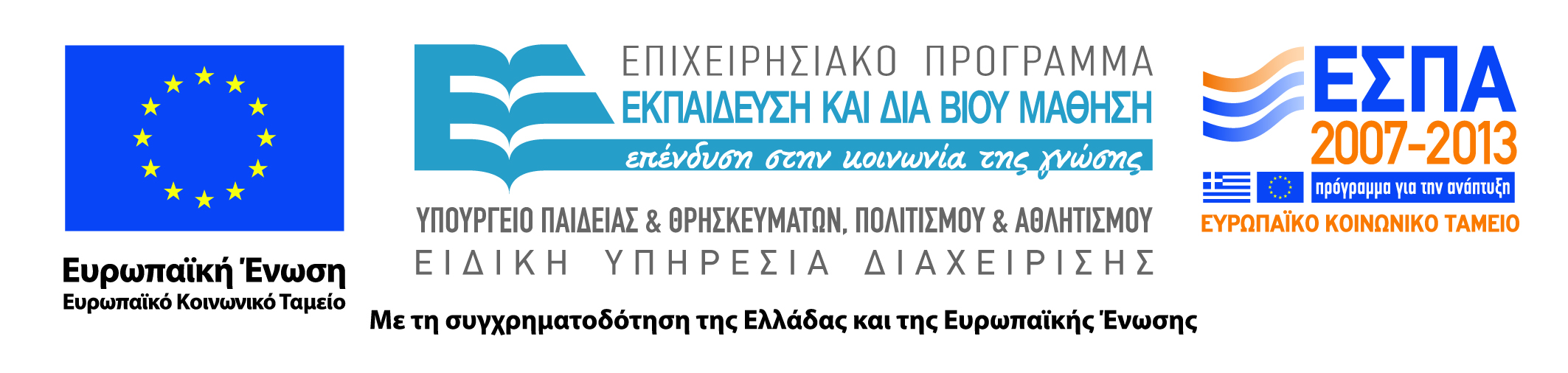 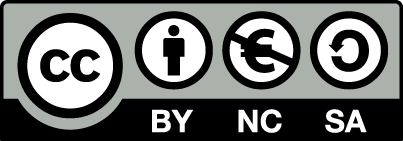 Σημειώματα
Σημείωμα Αναφοράς
Copyright Τεχνολογικό Εκπαιδευτικό Ίδρυμα Αθήνας, Ευάγγελος Δούσης, Ουρανία Γκοβίνα, 2014. Ευάγγελος Δούσης, Ουρανία Γκοβίνα. «Ογκολογική Νοσηλευτική. Ενότητα 8: Ακτινοθεραπεία». Έκδοση: 1.0. Αθήνα 2014. Διαθέσιμο από τη δικτυακή διεύθυνση: ocp.teiath.gr.
Σημείωμα Αδειοδότησης
Το παρόν υλικό διατίθεται με τους όρους της άδειας χρήσης Creative Commons Αναφορά, Μη Εμπορική Χρήση Παρόμοια Διανομή 4.0 [1] ή μεταγενέστερη, Διεθνής Έκδοση.   Εξαιρούνται τα αυτοτελή έργα τρίτων π.χ. φωτογραφίες, διαγράμματα κ.λ.π., τα οποία εμπεριέχονται σε αυτό. Οι όροι χρήσης των έργων τρίτων επεξηγούνται στη διαφάνεια  «Επεξήγηση όρων χρήσης έργων τρίτων». 
Τα έργα για τα οποία έχει ζητηθεί άδεια  αναφέρονται στο «Σημείωμα  Χρήσης Έργων Τρίτων».
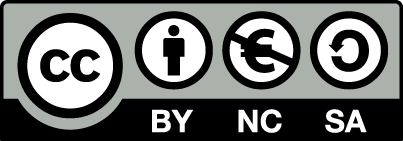 [1] http://creativecommons.org/licenses/by-nc-sa/4.0/ 
Ως Μη Εμπορική ορίζεται η χρήση:
που δεν περιλαμβάνει άμεσο ή έμμεσο οικονομικό όφελος από την χρήση του έργου, για το διανομέα του έργου και αδειοδόχο
που δεν περιλαμβάνει οικονομική συναλλαγή ως προϋπόθεση για τη χρήση ή πρόσβαση στο έργο
που δεν προσπορίζει στο διανομέα του έργου και αδειοδόχο έμμεσο οικονομικό όφελος (π.χ. διαφημίσεις) από την προβολή του έργου σε διαδικτυακό τόπο
Ο δικαιούχος μπορεί να παρέχει στον αδειοδόχο ξεχωριστή άδεια να χρησιμοποιεί το έργο για εμπορική χρήση, εφόσον αυτό του ζητηθεί.
Επεξήγηση όρων χρήσης έργων τρίτων
Δεν επιτρέπεται η επαναχρησιμοποίηση του έργου, παρά μόνο εάν ζητηθεί εκ νέου άδεια από το δημιουργό.
©
διαθέσιμο με άδεια CC-BY
Επιτρέπεται η επαναχρησιμοποίηση του έργου και η δημιουργία παραγώγων αυτού με απλή αναφορά του δημιουργού.
διαθέσιμο με άδεια CC-BY-SA
Επιτρέπεται η επαναχρησιμοποίηση του έργου με αναφορά του δημιουργού, και διάθεση του έργου ή του παράγωγου αυτού με την ίδια άδεια.
διαθέσιμο με άδεια CC-BY-ND
Επιτρέπεται η επαναχρησιμοποίηση του έργου με αναφορά του δημιουργού. 
Δεν επιτρέπεται η δημιουργία παραγώγων του έργου.
διαθέσιμο με άδεια CC-BY-NC
Επιτρέπεται η επαναχρησιμοποίηση του έργου με αναφορά του δημιουργού. 
Δεν επιτρέπεται η εμπορική χρήση του έργου.
Επιτρέπεται η επαναχρησιμοποίηση του έργου με αναφορά του δημιουργού
και διάθεση του έργου ή του παράγωγου αυτού με την ίδια άδεια.
Δεν επιτρέπεται η εμπορική χρήση του έργου.
διαθέσιμο με άδεια CC-BY-NC-SA
διαθέσιμο με άδεια CC-BY-NC-ND
Επιτρέπεται η επαναχρησιμοποίηση του έργου με αναφορά του δημιουργού.
Δεν επιτρέπεται η εμπορική χρήση του έργου και η δημιουργία παραγώγων του.
διαθέσιμο με άδεια 
CC0 Public Domain
Επιτρέπεται η επαναχρησιμοποίηση του έργου, η δημιουργία παραγώγων αυτού και η εμπορική του χρήση, χωρίς αναφορά του δημιουργού.
Επιτρέπεται η επαναχρησιμοποίηση του έργου, η δημιουργία παραγώγων αυτού και η εμπορική του χρήση, χωρίς αναφορά του δημιουργού.
διαθέσιμο ως κοινό κτήμα
χωρίς σήμανση
Συνήθως δεν επιτρέπεται η επαναχρησιμοποίηση του έργου.
33
Διατήρηση Σημειωμάτων
Οποιαδήποτε αναπαραγωγή ή διασκευή του υλικού θα πρέπει να συμπεριλαμβάνει:
το Σημείωμα Αναφοράς
το Σημείωμα Αδειοδότησης
τη δήλωση Διατήρησης Σημειωμάτων
το Σημείωμα Χρήσης Έργων Τρίτων (εφόσον υπάρχει)
μαζί με τους συνοδευόμενους υπερσυνδέσμους.
Χρηματοδότηση
Το παρόν εκπαιδευτικό υλικό έχει αναπτυχθεί στo πλαίσιo του εκπαιδευτικού έργου του διδάσκοντα.
Το έργο «Ανοικτά Ακαδημαϊκά Μαθήματα στο Πανεπιστήμιο Αθηνών» έχει χρηματοδοτήσει μόνο την αναδιαμόρφωση του εκπαιδευτικού υλικού. 
Το έργο υλοποιείται στο πλαίσιο του Επιχειρησιακού Προγράμματος «Εκπαίδευση και Δια Βίου Μάθηση» και συγχρηματοδοτείται από την Ευρωπαϊκή Ένωση (Ευρωπαϊκό Κοινωνικό Ταμείο) και από εθνικούς πόρους.
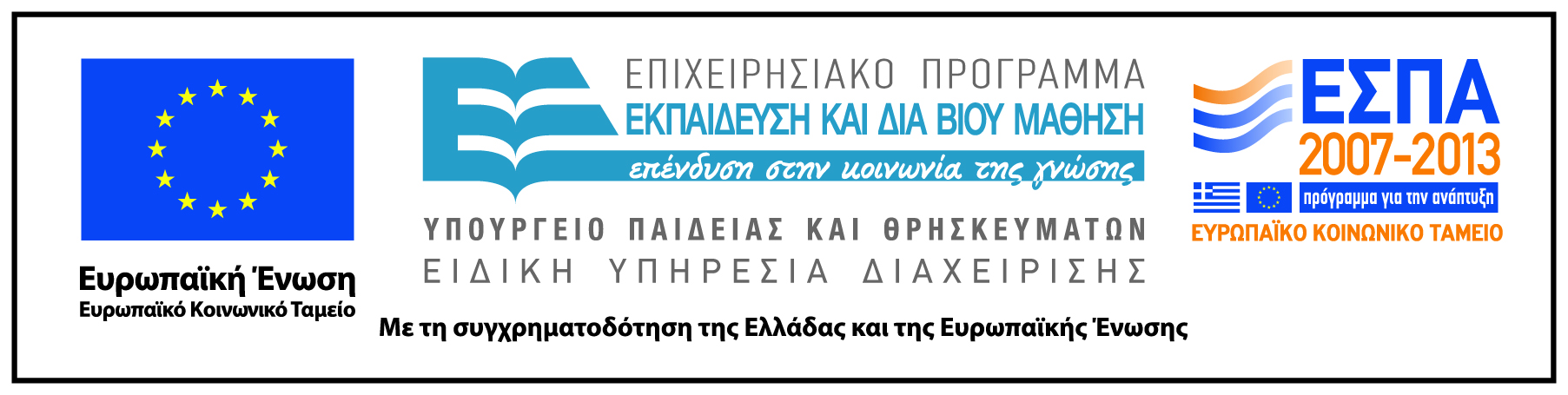